Reading progression guide
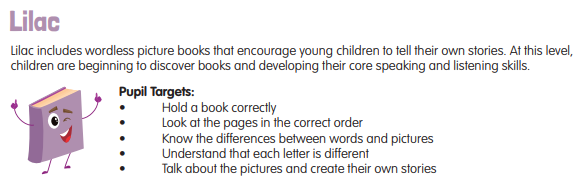 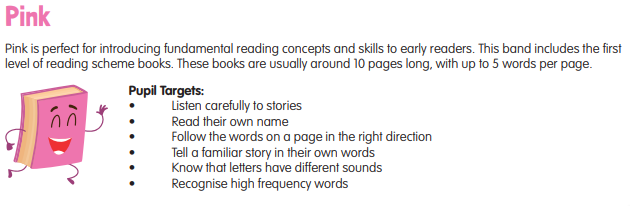 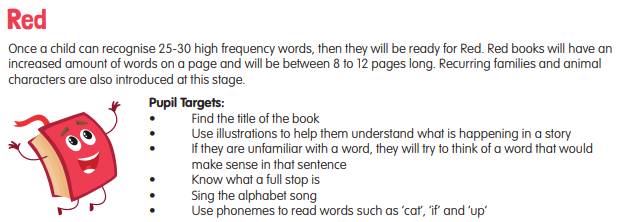 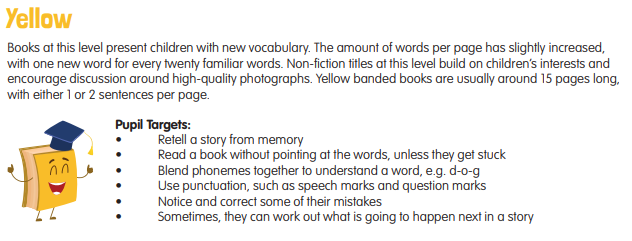 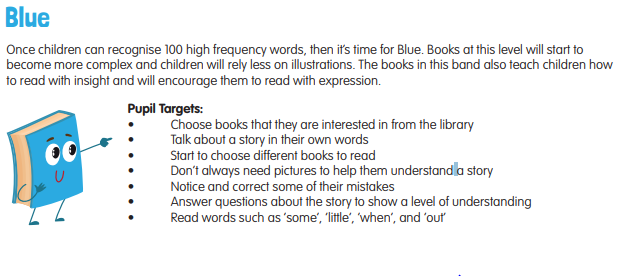 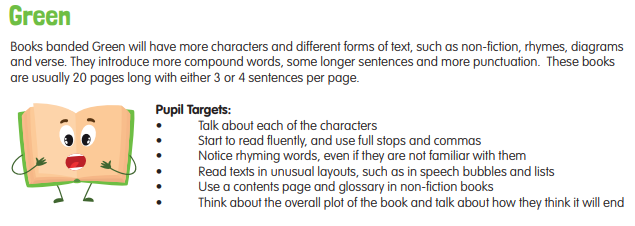 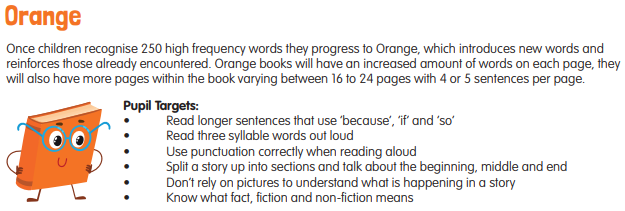 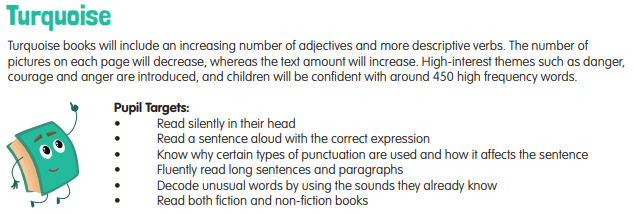 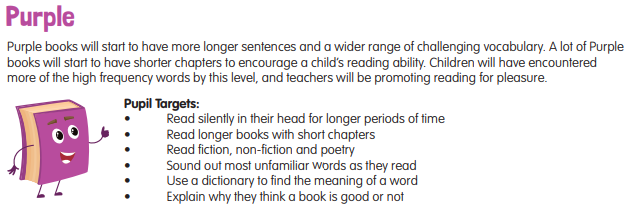 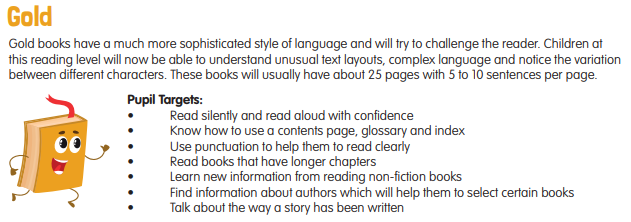 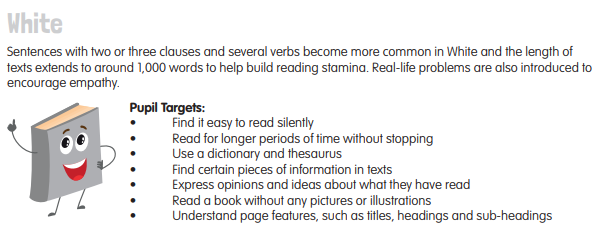 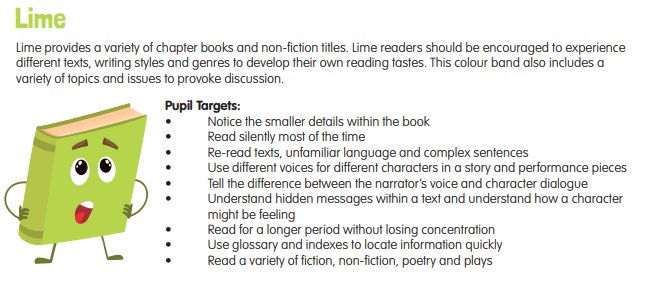